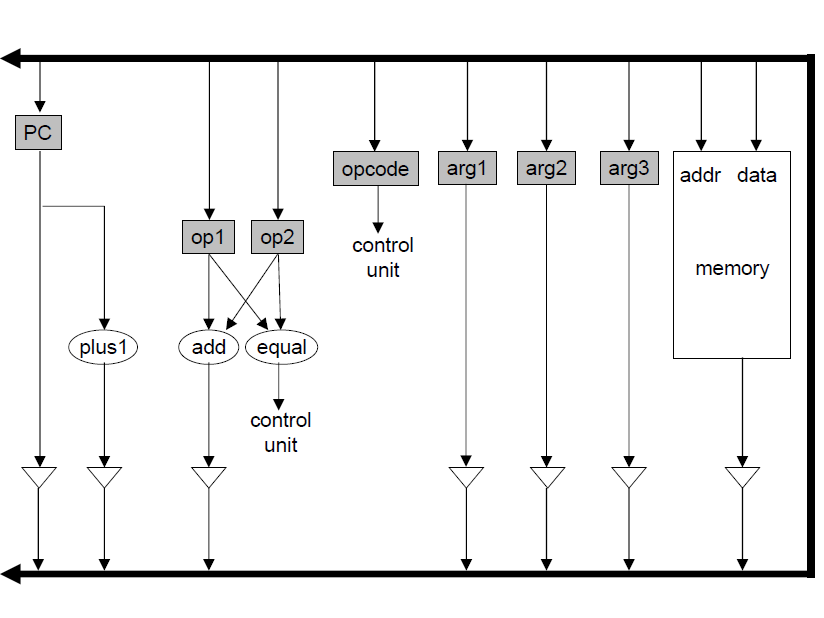 Fetch
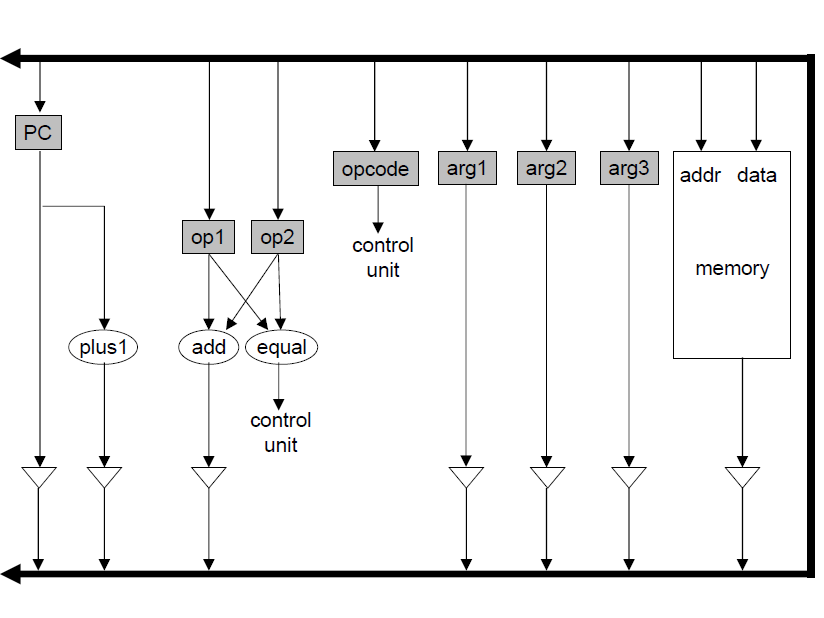 add
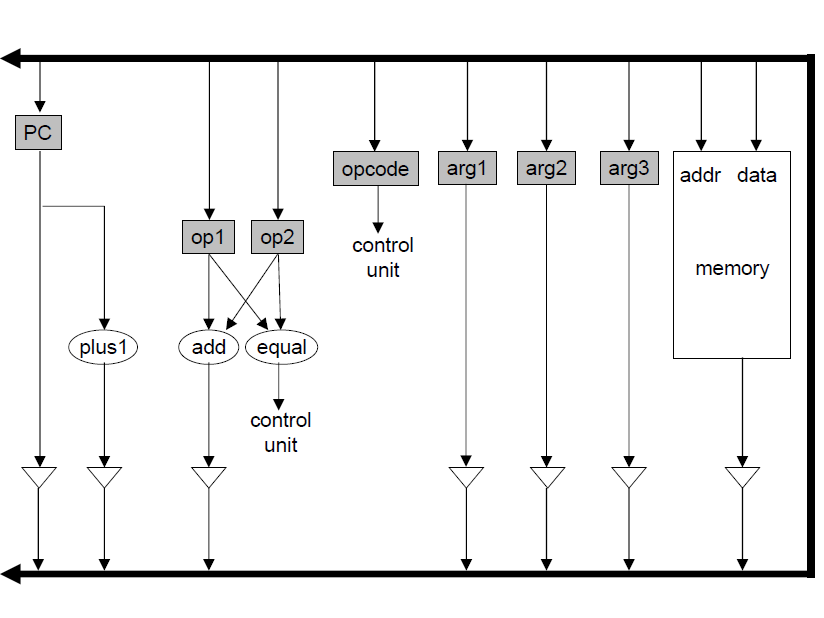 branch equal
Call/return example
Mem[20] 	call 500 100 0
Mem[24] 	//next instruction
Mem[100] 	0

Mem[500] 	//start of function

Mem[???] 	ret 100
max = 0;  /* assume no negative numbers */
i = 0;
while (i != 16) {
   if (memory[i] > max) {
      max = memory[i];
   }
   i++;
}